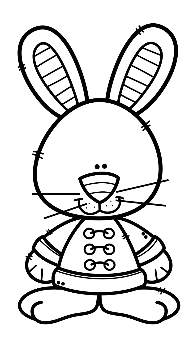 Ms. Schimke’s Class Newsletter
April 1-5, 2019
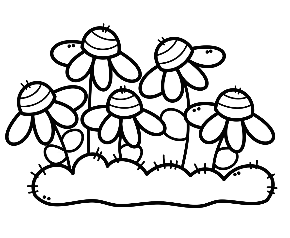 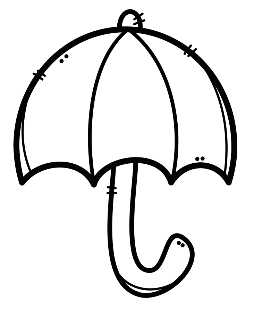 Teacher Notes

Library books due on Wednesdays.

Please remember to initial your child’s student planner nightly.

IAR Testing Schedule  
ELA 4/2 and 4/3
Math 4/9. 4/10, 4/12
Dates to Remember
3/25-3/29 Spring Break
4/4 RESCO Pizza
4/5 Report Cards Issued
4/11 Treat Day
4/19-4/22 Easter Break
4/25 Hot Lunch
4/30 Progress Reports, Field Trip
Spelling Words

nurse		7. serve		13. stir
work		8. curly		14. firm
shirt		9. dirt		15. her
hurt		10. third		16. girl
first		11. worry		17. perfect
word		12. turn		18. hamburger
Test Date April 12
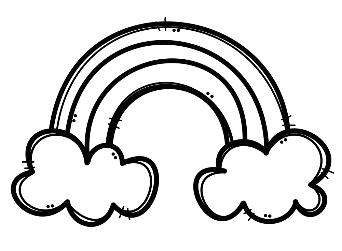